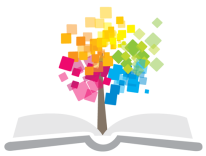 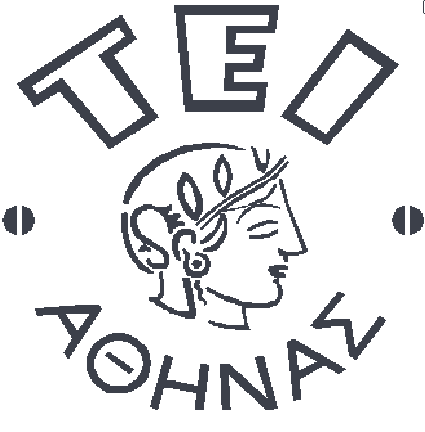 Ανοικτά Ακαδημαϊκά Μαθήματα στο ΤΕΙ Αθήνας
Πολιτική πληροφόρησης
Ενότητα 9: Διάθεση ψηφιακού πολιτιστικού αποθέματος μέσω της Ευρωπαϊκής Ψηφιακής Πύλης Europeana

Δρ Αλέξανδρος Κουλούρης
Τμήμα Βιβλιοθηκονομίας & Συστημάτων Πληροφόρησης
Δρ. Εμμανουήλ Γαρουφάλλου 
Τεχνολογικό Εκπαιδευτικό Ίδρυμα Θεσσαλονίκης
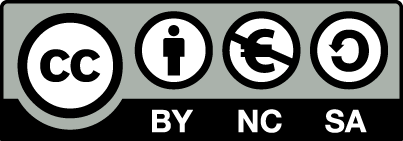 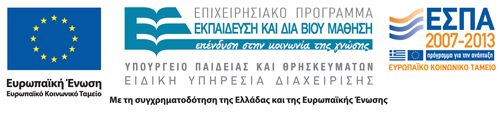 Europeana
… πριν την Europeana
Gabriel (GAteway and BRIdge to Europe's National Libraries) (end 2005), δημιουργία ενός δικτυακού τόπου των εθνικών βιβλιοθηκών
TEL Project (The European Library) (2001-2004), δημιουργία ενός πλαισίου για την πρόσβαση των συλλογών των εθνικών βιβλιοθηκών
TEL-ME-MOR (The European Library: Modular Extensions for Mediating Online Resources) (2005-2007), υποστήριξη 10 εθνικών βιβλιοθηκών
EDL project (2006-2008), ενσωμάτωση των βιβλιογραφικών καταλόγων και των ψηφιακών συλλογών
TELplus (2007-2009), θα προσθέσει 22 εκ. πολυγλωσσικές σελίδες στο TEL, και τις εθνικές συλλογές της Βουλγαρίας και Ρουμανίας
Η Ευρωπαϊκή Βιβλιοθήκη(The European Library - TEL)
Χρηματοδοτούμενο από την ΕΕ. Μη κερδοσκοπικός οργανισμός.
Διαθέσιμη στο κοινό ως online υπηρεσία τον Μάρτιο του 2005
48 Ευρωπαϊκές Εθνικές Βιβλιοθήκες συμμετέχουν στην Ευρωπαϊκή Βιβλιοθήκη (The European Library), όλες μέλη του Conference of European National Librarians (CENL)
Πηγές σε 32 γλώσσες (βιβλιογραφικές και ψηφιακές πηγές), πρόσβαση σε περισσότερα από 150 εκατομμύρια εγγραφών, από 172 συλλογές (31 ευρωπαϊκές εθνικές βιβλιοθήκες).
Ποιοτικές και αξιόπιστες εγγραφές και τεκμήρια
i-2010 1/2
i2010: η κοινωνία της πληροφορίας και τα μέσα ενημέρωσης στην υπηρεσία της ανάπτυξης και της απασχόλησης
Το i2010 είναι το νέο στρατηγικό πλαίσιο της Ευρωπαϊκής Επιτροπής που καθορίζει τις γενικές πολιτικές κατευθύνσεις για την κοινωνία της πληροφορίας και τα μέσα ενημέρωσης. Αυτή η νέα ενοποιημένη πολιτική αποσκοπεί κυρίως να ενθαρρύνει τη γνώση και την καινοτομία, ώστε να ενισχυθεί η ανάπτυξη καθώς και η δημιουργία περισσότερων και καλύτερης ποιότητας θέσεων απασχόλησης. Εντάσσεται στο πλαίσιο της αναθεωρημένης στρατηγικής της Λισαβόνας.
i-2010
i-2010 2/2
Ευρωπαϊκή στρατηγική για την Κοινωνία της Πληροφορίας
Η Επιτροπή προτείνει τρεις στόχους προτεραιότητας που πρέπει να επιτευχθούν πριν από το 2010 για τις ευρωπαϊκές πολιτικές στους τομείς της κοινωνίας της πληροφορίας και των μέσων ενημέρωσης: 
ολοκλήρωση ενός ενιαίου ευρωπαϊκού χώρου πληροφοριών, 
ενίσχυση της καινοτομίας και των επενδύσεων στην έρευνα για τις τεχνολογίες της πληροφορίας και των επικοινωνιών (ΤΠΕ), και 
ολοκλήρωση της δημιουργίας μιας κοινωνίας της πληροφορίας και των μέσων ενημέρωσης με βάση την κοινωνική ένταξη.
Ισότιμη συμμετοχή των ευρωπαίων πολιτών και η εξασφάλιση καλύτερης ποιότητας ζωής, μέσω των δυνατοτήτων της Κοινωνίας της Πληροφορίας
i-2010
Digital Libraries Initiative (DLI)
Το μεγαλόπνοο πρόγραμμα του i2010

Επιστολή από 6 αρχηγούς κρατών-κυβερνήσεις στην Ευρωπαϊκή Επιτροπή (2005)
Υποστηρίζει τη δημιουργία μιας «ιδεατής» Ευρωπαϊκής Βιβλιοθήκης
Στοχεύοντας στο να κάνει τα Ευρωπαϊκά πολιτιστικά και επιστημονικά τεκμήρια προσβάσιμα σε όλους

Θετική ανταπόκριση από την Ευρωπαϊκή Επιτροπή:
Περίγραμμα στρατηγικής:  ανακοίνωση του «i2010: Digital Libraries»  
Ανακοίνωση του: «πρόσβαση στην επιστημονική πληροφορία στην ψηφιακή εποχή» (2007)
Digital Libraries Initiative (DLI)
Έμφαση του DLI 1/2
Να κάνει την πλούσια και πολυδιάστατη Ευρωπαϊκή πολιτιστική κληρονομιά προσβάσιμη online, ενδιαφέρουσα, εύκολα προσβάσιμη για όλους τους χρήστες:
για εργασία, διασκέδαση και/ή μελέτη
περιλαμβάνοντας βιβλία, φιλμ, χάρτες, φωτογραφίες, μουσική, σπάνια τεκμήρια, κ.α.
Να συνδυάσει πολυπολιτισμικά και πολυγλωσσικά περιβάλλοντα με τεχνολογικές καινοτομίες και νέα επιχειρησιακά μοντέλα
Έμφαση του DLI 2/2
Δύο κατευθύνσεις: 
Πολιτιστική Κληρονομιά: να δημιουργήσει μια κοινή Ευρωπαϊκή Ψηφιακή Βιβλιοθήκη που θα εξυπηρετεί ως μια Διαδικτυακή πολυγλωσσική πύλη δίνοντας πρόσβαση στις πολιτιστικές συλλογές από όλα τα κράτη μέλη.
Επιστημονική Κληρονομιά: να εγγυηθεί την τρέχουσα και την μελλοντική πρόσβαση στην πληροφορία για έρευνα και καινοτόμους σκοπούς
EDL Foundation & EDLnet 1/2
EDL Foundation – πρόσβαση στην ευρωπαϊκή πολιτιστική κληρονομιά μέσα από διαφορετικά συστήματα οργάνωσης των τεκμηρίων
EDLnet – (2007-2009), συμμετέχουν 90 εταίροι (βιβλιοθήκες, μουσεία, αρχεία, Ο/Α συλλογές, κ.λπ.) με σκοπό να δημιουργήσουν την Ευρωπαϊκή Βιβλιοθήκη Europeana
EDL Foundation & EDLnet 2/2
Δημιουργία ενός πρωτοτύπου ΨΒ που αναπτύχθηκε και παρουσιάστηκε στο κοινό το Νοέμβριο του 2008
Πολυγλωσσικότητα, 2 εκ. τεκμήρια (ήχου, εικόνας, βιβλία, αρχειακά τεκμήρια, φιλμ, κ.α.) σε 2 χρόνια (έως το 2008) και 6 εκ. έως το 2010. 
20 εκ. τεκμήρια έως το 2011?
EDLnet σε Europeana.Net
Το πρόγραμμα διερευνεί πολιτικά, ανθρωπιστικά, τεχνικά και σημασιολογικά θέματα, τα οποία θα συμβάλουν στη δημιουργία ενός διαλειτουργικού συστήματος, ικανού να παρέχει πρόσβαση σε πλήρως ψηφιοποιημένο υλικό. 
«Ανάλυση κοινότητας». Μέσα από έρευνα ζητήθηκε η άποψη διαφορετικών «ειδών»  χρηστών, ώστε να δημιουργηθεί μια υπηρεσία - Europeana - που θα εξυπηρετεί το ευρύτερο κοινό και θα ανταποκρίνεται στις ανάγκες ερευνητών, φοιτητών, εκπαιδευτικών και του ευρύτερου ευρωπαϊκού κοινού.
Οι ευρωπαϊκές δράσεις της Δημόσιας Κεντρικής Βιβλιοθήκης Βέροιας
Από το 1993 συμμετοχή σε 7 προγράμματα με χρηματοδότηση της Ευρωπαϊκής Ένωσης 
MOBILE, PUBLICA-XT, PULMAN, PLDP, ISTAR, CALIMERA, LIGHT
Οι ευρωπαϊκές δράσεις της ΔΚΒΒ
Σήμερα  συμμετέχει:
EDLnetwork, Εθνικός αντιπρόσωπος
EUROPEANALocal, Εταίρος, βελτίωση προσβασιμότητας στο ψηφιακό περιεχόμενο
ENTITLE, Εταίρος – Δια βίου Εκπαίδευση μέσω βιβλιοθηκών
UNTOLD, Εταίρος – ανάπτυξη ψηφιακών βιωματικών αφηγήσεων από μετανάστες
Europeana.Net (EDLnet)(2007-2009)
Ευρωπαϊκό θεματικό δίκτυο
Προωθεί την ανάπτυξη εμπιστοσύνης μεταξύ οργανισμών
Δημιουργεί την οργανωτική δομή για την Ευρωπαϊκή Ψηφιακή Βιβλιοθήκη (Europeana)
Αντιμετωπίζει προβλήματα διαλειτουργικότητας
Προτείνει μια εφαρμόσιμη υλοποίηση της Ευρωπαϊκής Ψηφιακής Βιβλιοθήκης 
Φτάνοντας ως τα μεμονωμένα αντικείμενα
Εντοπίζει θέματα για περαιτέρω έρευνα
Europeana.Net (2007-2009) 1/2
Πέντε (5) Πακέτα Εργασίας:
WP1: Human, Political & Intercommunity
		     Interoperability 
WP2: Technical & Semantic Interoperability 
WP3: Users and Usability 
WP4: Concertation and Dissemination 
WP5: Management and Coordination
Europeana.Net (2007-2009) 2/2
Πέντε (5) Ομάδες Εργασίας
με τη συμμετοχή  ειδικών μετά από πρόσκληση
15 «τακτικά» μέλη σε κάθε ομάδα, συμμετοχή όλων των ειδικών στη διαμόρφωση των τελικών αποτελεσμάτων
WG 1: Political, human and inter-community interoperability 
WG 2.1: Standards and Interoperability of Standards
		      (focused on metadata) - Europeana Semantic Elements (ESE)
WG 2.2: Semantic and Multilingual Interoperability 
WG 2.3: Technical Architecture 
WG 3: Users and usability
EDLocal (EuropeanaLocal)(2008-2011) 1/2
Δίκτυο ορθής πρακτικής και βέλτιστων πρακτικών
Ψηφιακό περιεχόμενο τοπικών οργανισμών, βιβλιοθηκών, μουσείων, αρχείων, …
Ανάδειξη ψηφιοποιημένων συλλογών μέσω της πύλης Europeana 
Ανάπτυξη και προσφορά υπηρεσιών
Προώθηση προτύπων μέσω της Europeana
EDLocal
EDLocal (EuropeanaLocal)(2008-2011) 2/2
Τοπική υποδομή περιεχομένου για συγκομιδή και ευρετηρίαση μεταδεδομένων
Σε ευρωπαϊκό δίκτυο αποθετηρίων OAI-PMH
Που απεικονίζουν τα μεταδεδομένα στο κοινό profile
Εναρμόνιση τοπικών λεξιλογίων με SKOS 
Καθιέρωση εύκολων διαδικασιών
Για το Europeana και άλλες υπηρεσίες (τουρισμός, εκπαίδευση, καθημερινότητα, έρευνα)
EDLocal
Ομάδα εργασίας
Υπεύθυνος προγράμματος:
Γιάννης Τροχόπουλος, Διευθυντής, Δημόσια Βιβλιοθήκη Βέροιας
Γεώργιος Μπίκας, Διαχειριστής Συστημάτων, Δημόσια Βιβλιοθήκη Βέροιας
Εξωτερικοί Συνεργάτες:
Δρ. Μανώλης Γαρουφάλλου, Καθηγητής Εφαρμογών, Τμήμα Βιβλιοθηκονομίας και Συστημάτων Πληροφόρησης, ΤΕΙ Θεσσαλονίκης
Δρ. Σαράντος Καπιδάκης, Αναπληρωτής Καθηγητής, Τμήμα Αρχειονοµίας και Βιβλιοθηκονοµίας, Ιόνιο Πανεπιστήμιο
Δρ. Αλέξανδρος Κουλούρης , Επιστημονικός  Συνεργάτης, Τμήμα Βιβλιοθηκονομίας και Συστημάτων Πληροφόρησης, ΤΕΙ Αθήνας
Δρ. Δημήτρης Πρωτοψάλτου, Ερευνητής, MIRALab, University of Geneva
Δρ. Ράνια Σιάτρη, Επιστημονικός  Συνεργάτης, Τμήμα Βιβλιοθηκονομίας και Συστημάτων Πληροφόρησης, ΤΕΙ Θεσσαλονίκης.
Europeana.eu - γιατί; 1/3
Ενισχύει την Ε.Ε. στην οικονομία της γνώσης
Διατηρεί τα πολιτιστικά ιδρύματα που σχετίζονται με τις μελλοντικές γενεές
Αποδεικνύει την πολιτιστική ποικιλομορφία της Ευρώπης
Προβάλει την εθνική κληρονομιά διεθνώς
Europeana.eu - γιατί; 2/3
Κρατά ψηφιοποιημένα πολιτιστικά στοιχεία στο δημόσιο τομέα
Ενσωματώνει το περιεχόμενο του συνόλου των τομέων
Δίνει την πολυγλωσσική, πολυπολιτισμική ποικιλομορφία της Ευρώπης στον κόσμο
Προωθεί τον πολιτιστικό τουρισμό
Επενδύει στις δημιουργικές σας βιομηχανίες
Europeana.eu - γιατί; 3/3
Διασφαλίζει νέες επιχειρηματικές ευκαιρίες και νέες αγορές
Τα Ιδρύματα επωφελούνται από τα αποτελέσματα, π.χ.: ενισχυμένα μεταδεδομένα, διάχυση της πληροφορίας, άνοιγμα σε νέους χρήστες, ανάπτυξη νέων υπηρεσιών, χρήση νέων τεχνολογιών πληροφόρησης
Europeana.eu μετά τον 11/2008
4 νέα έργα παροχής περιεχομένου EuropeanaLocal, EFG, Athena and APEnet
Υποστηρίζονται από 300.000 € συγχρηματοδότηση από το Ολλανδικό Υπουργείο Πολιτισμού, Παιδείας και Επιστημών
5 νέα έργα αρχίζουν στις αρχές του 2009: συμπεριλαμβανομένων των EUROPEANĂ V.1.0 και EuropeanaConnect
EuropeanaLocal partners: είδη οργανισμών
Ίδρυμα EDL
Ένα 
Υπουργείο Πολιτισμού
Δύο 
Εθνικές Βιβλιοθήκες
Δύο 
Εθνικά Μουσεία
Τρεις 
Πολιτιστικοί Οργανισμοί
 Εθνικής Εμβέλειας
Επτά 
Δημόσιες Βιβλιοθήκες
Πέντε 
Πολιτιστικά Ιδρύματα 
Περιφερειακού Επιπέδου
Ένα 
Ερευνητικό Ίδρυμα
Ένα 
Επαρχιακό Μουσείο
Επτά 
Εταιρίες 
Ιδιωτικού Τομέα.
Ένας 
Παροχέας 
Ψηφιακού Περιεχομένου
Στόχοι του EuropeanaLocal 1/2
Βελτίωση διαλειτουργικότητας σε ψηφιακό περιεχόμενο αρχείων βιβλιοθηκών και μουσείων 
Βελτίωση διαθεσιμότητας στο περιεχόμενο 
20.000.000 αντικείμενα μόνο από τους εταίρους 
Αναδείξει την αξία του τοπικού περιεχομένου
Προωθήσει ψηφιοποίηση του τοπικού περιεχομένου
Στόχοι του EuropeanaLocal 2/2
Ανάπτυξη ευρωπαϊκού δικτύου αποθετηρίων 
(e.g. with national or regional digital libraries or cultural portals)
Καθιέρωση δικτύου συγκομιδής μεταδεδομένων των διαφόρων αποθετηρίων συμβατά με OAI-PMH
Ολοκλήρωση του περιεχομένου με το μοντέλο της Europeana
Αναμενόμενα αποτελέσματα του EuropeanaLocal 1/2
Εδραίωση δικτύου αποθετηρίων OAI-PMH
Το οποίο συμπληρώνει αυτό της Europeana
Ολοκληρωμένη πρότυπη υπηρεσία Europeana, EuropeanaLocal
Συγκέντρωση περιεχομένου πολιτιστικής αξίας και ενδιαφέροντος σε εθνικό, τοπικό και περιφερειακό επίπεδο
Αναμενόμενα αποτελέσματα του EuropeanaLocal 2/2
Μέχρι τώρα και για τα επόμενα 3 χρόνια 20.000.000 ψηφιακά τεκμήρια από 27 φορείς
Μεγάλος όγκος περιεχομένου
Πολυάριθμες ψηφιακές συλλογές που παραμένουν «ανεξερεύνητες»
Ανάδειξη τοπικού περιεχομένου «ανεκμετάλλευτων και κρυφών θησαυρών»
Από πολιτιστικούς οργανισμούς που το περιεχόμενό τους χάνεται
Ιστότοπος europeana
Πιθανή δομή της Europeana
Παρέχει αποθετήριο και εργαλεία
Museum A   Archive A   Library A
Library X
National Digital Library
Film Archive 1
Film Archive 2
Film Archive 3
Archive X
ACE
EuropeanaLibrary
Museum X
Film Archive X
TEL
Eurbica	National Archive 1
NL 1   NL 2   NL 3
National Archive 2
MICHAEL
National Archive 3
Σημερινό ψηφιακό περιεχόμενο
Πολύ περιεχόμενο είναι ελεύθερα διαθέσιμο
Πολιτιστικό περιεχόμενο
Ταξιδιωτικές πληροφορίες
Ειδήσεις, καιρός, …
Εγκυκλοπαίδειες (wikipedia)
…
Πρόοδος στις μηχανές αναζήτησης – δωρεάν υπηρεσίες πληροφόρησης
Αύξηση των τεχνολογικών υποδομών και του αριθμού των χρηστών
Open Archive Initiative (OAI)
Το OAI είναι διαδεδομένο πρωτόκολλο συλλογής μεταδεδομένων, και (έτσι) δημιουργίας συλλογών
Στο OAI Registry, University of Illinois Urbana-Champaign [Ιούλιος 2006]
The University of Illinois OAI-PMH Data Provider Registry
1112 ενεργά αποθετήρια
Με 183 διαφορετικά σχήματα μεταδεδομένων
Τρέχουσες δυσκολίες:ταυτόχρονη πρόσβαση σε αρχεία
Κάθε αρχείο έχει τη δική του διεπαφή και τις δικές του υπηρεσίες
Δεν είναι δυνατή η ταυτόχρονη πρόσβαση διαφορετικών αρχείων
Χρειάζονται μηχανισμοί που υποστηρίζουν την διαλειτουργικότητα των αρχείων
Σημαντικοί τύποι περιεχομένου
Αντικείμενα και συλλογές μεγάλης πολιτιστικής αξίας («θησαυροί») σε τοπικό επίπεδο
Ειδικές τοπικές συλλογές που κατέχουν μουσεία, βιβλιοθήκες, αρχεία, ή οπτικοακουστικά αρχεία
Εικόνες
Δημόσια «πολιτιστικά» αρχεία, σε τοπικούς φορείς
Δυσκολίες ενσωμάτωσης περιεχομένου
i2010
TEL-ME-MOR
Michael
Standards
Legacy databases
Ministries of Culture
TEL
Minerva
Collections
TELplus
Resources
Europeana
IPR
EDLocal
SKOS
Metadata
Committee of Regions
XML/HTTP
National initiatives
Items
Application profiles
Regional Cps
Local Cps
National Cps
Metadata harvesting
Content
Thematic networks
EDLnet
Mining
OCR
EDL Foundation
Commission
Authentication
Meta noise
Syndication/RSS/Atom
Web 2.0
OWL
OAI-PMH
Fedora
Blogs
SemanticWeb
Web Services
Ontologies
Business models
Greenstone
Google
Future services
AJAX
Controlled vocabularies
Tagging
RDF
Participation
IPR
DSpace
WIKIs
Geography
Collabularies
Payment
Open Source
Search engines
XML/HTTP
Deep content
Folksonomies
Multi-lingual services
Taxonomies
Βήματα διαδικασίας μετανάστευσης περιεχομένου
Κάτοχοι περιεχομένου EDLocal
Ποιος μπορεί να συμμετέχει
Βιβλιοθήκες, αρχεία, μουσεία και άλλοι φορείς πολιτισμού με ψηφιοποιημένο περιεχόμενο (κείμενο, φωτογραφίες, βίντεο, ήχο, κ.λπ.)
Το όφελος: ανάδειξη περιεχομένου, αναγνώριση του έργου τους, κ.ά. 
Υποχρεώσεις: τήρηση προτύπων (π.χ. OAI-PMH) και διάθεση για συνεργασία
Γιατί να συνεισφέρουν οι τοπικοί φορείς
Για να: 
υιοθετηθούν περισσότερο τα πρότυπα
αναδείξουν καλύτερα τους θησαυρούς τους 
βελτιώσουν τις δεξιότητες του προσωπικού 
εμπλουτίσουν – βελτιώσουν τα μεταδεδομένα
αναπτύξουν νέες υπηρεσίες
Ο ρόλος της ΔΚΒΒ 1/2
Εταίρος συντονιστής του έργου
Δημιουργία αποθετηρίου OAI-PMH
Συμβουλευτική υποστήριξη στους φορείς για την δημιουργία αναλόγων αποθετηρίων
Καθοδήγηση και συντονισμός τοπικών φορέων παροχής περιεχομένου
Υιοθέτηση και διάχυση προτύπων μέσω της Europeana
Ο ρόλος της ΔΚΒΒ 2/2
Εταίρος συντονιστής του έργου
Ανάπτυξη συνεργασιών με διάφορους φορείς για τη βελτίωση της προσβασιμότητας σε ελληνικό πολιτιστικό ψηφιοποιημένο περιεχόμενο
Συμμετοχή σε πρωτοβουλίες προώθησης και διάχυσης των αποτελεσμάτων της δράσης EuropeanaLocal και της Europeana
Το Εργαστήριο Ψηφιακών Βιβλιοθηκών και Ηλεκτρονικής Δημοσίευσης και ο ρόλος του
Φορέας παροχής τεχνογνωσίας
Συμμετέχει με μέλη-συνεργάτες του στο EuropeanaLocal
Είναι από τα λίγα στην Ελλάδα Εργαστήρια που ασχολούνται με θέματα
Μεταδεδομένων, διαλειτουργικότητας, ψηφιακού περιεχομένου και διαχείρισής του, ψηφιοποίησης, πολιτικών (πρόσβασης, αναπαραγωγής, διάθεσης), προτύπων, κ.λπ.
Χρονοδιάγραμμα δράσεων
Μέχρι 03/2009
Αξιολόγηση ερωτηματολογίου (11/2008) και πιλοτική έρευνα
Συμπλήρωση ερωτηματολογίου από παροχείς  περιεχομένου (01/2009)
Η κατάσταση σήμερα (03/2009)
Πιλοτική έρευνα και αξιολόγηση ερωτηματολογίου (11/2008)
Σε 4 χώρες της Ε.Ε.
Συμπλήρωση ερωτηματολογίου από παροχείς  περιεχομένου (01/2009)
Και στις δύο δράσεις συμμετείχαν από την Ελλάδα οι φορείς που ακολουθούν στην επόμενη διαφάνεια
Ελλάδα και φορείς περιεχομένου
Μέχρι σήμερα 03/2009, 7 φορείς
Αμερικάνικη Γεωργική Σχολή
Δημόσια Κεντρική Βιβλιοθήκη Βέροιας
Εθνικό Κέντρο Τεκμηρίωσης
Εθνικό Μετσόβιο Πολυτεχνείο
Μέγαρο Μουσικής – Μεγάλη Μουσική Βιβλιοθήκη της Ελλάδος «Λίλιαν Βουδούρη»
Τεχνικό Επιμελητήριο Ελλάδας – Περιφερειακό Τμήμα Κέρκυρας 
openarchives.gr
Τα αποτελέσματα των ερωτηματολογίων
Μη ολοκλήρωση διαδικασιών ψηφιοποίησης
Πολλά μορφότυπα (bmp, jpeg, avi, pdf, κ.ά.)
Διαφορετικό περιεχόμενο (ήχος, εικόνα, κ.λπ.)
Προβλήματα σε θέματα διαλειτουργικότητας (π.χ. OAI-PMH)
Γι αυτό επιλέγονται, για την πρώτη φάση υλοποίησης του έργου, φορείς που τηρούν κάποιο ελάχιστο επίπεδο προτύπων
Χρονοδιάγραμμα δράσεων
Μέχρι 06/2011
Δημιουργία/αναβάθμιση αποθετηρίων (2009-2010)
Σύνδεση με τις μηχανές αναζητήσεων της Europeana-συγκομιδή μεταδεδομένων (2010-2011)
Εμπλουτισμός μεταδεδομένων
Mainly manually entered but also process text to look for person names
Difficult to get disambiguous temporal metadata but possible
Similar technology as is applied by search engines, extracting keywords and assigning relevance according to frequency
Coverage is specific to Europeana in any number of ways such as geographical names, administrative entities and coordinates. Need geo-metadata
Συμπεράσματα 1/2
Η ψηφιοποίηση έχει ήδη φέρει αποτελέσματα, αλλά:
Χρειαζόμαστε νέες νοοτροπίες και προσεγγίσεις στη χρήση του περιεχομένου, για να φτάσουμε στην ουσιαστική «Κοινωνία της Πληροφορίας»
Έχουμε ανάγκη για καλύτερη οργάνωση του περιεχομένου, και αποτελεσματικότητα στα εργαλεία αναζήτησης
Συμπεράσματα 2/2
Το EuropeanaLocal δημιουργεί ένα περιβάλλον για να προβληθεί το περιεχόμενο και να προωθηθεί η διαλειτουργικότητά του
Απαιτείται εμπλουτισμός περιεχομένου
Θέλουμε ελληνικό περιεχόμενο και νέους φορείς!
Ακόμα και αν δεν έχετε αποθετήριο
Μπορείτε να ξεκινήσετε από σήμερα
Υπάρχει χρόνος…
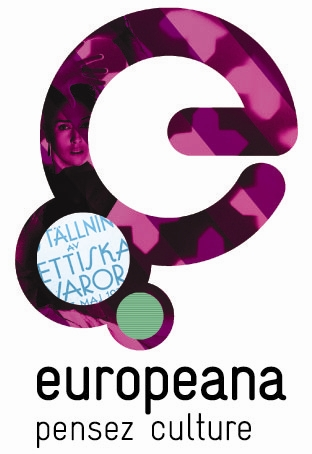 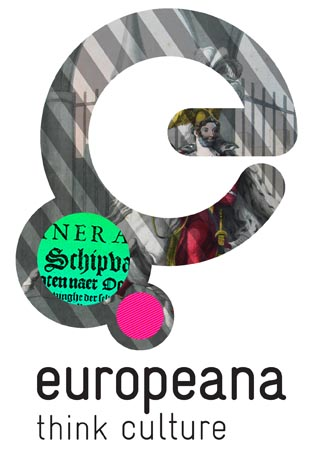 Σκέψου τον Πολιτισμό
Τέλος Ενότητας
Δρ. Εμμανουήλ Γαρουφάλλου
e-mail: garoufallou@yahoo.co.uk, mgarou@libd.teithe.gr

Δρ. Αλέξανδρος Κουλούρης
e-mail: koulouris.a@gmail.com, akoul@teiath.gr
www: http://users.teiath.gr/akoul/
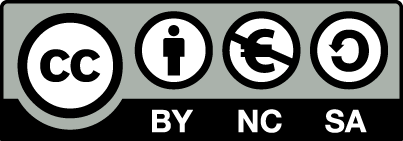 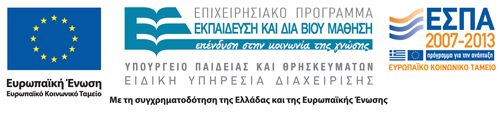 Σημειώματα
Σημείωμα Αναφοράς
Copyright Τεχνολογικό Εκπαιδευτικό Ίδρυμα Αθήνας, Αλέξανδρος Κουλούρης 2014. Αλέξανδρος Κουλούρης. «Πολιτική Πληροφόρησης. Ενότητα 9: Διάθεση ψηφιακού πολιτιστικού αποθέματος μέσω της Ευρωπαϊκής Ψηφιακής Πύλης Europeana». Έκδοση: 1.0. Αθήνα 2014. Διαθέσιμο από τη δικτυακή διεύθυνση: ocp.teiath.gr.
Σημείωμα Αδειοδότησης
Το παρόν υλικό διατίθεται με τους όρους της άδειας χρήσης Creative Commons Αναφορά, Μη Εμπορική Χρήση Παρόμοια Διανομή 4.0 [1] ή μεταγενέστερη, Διεθνής Έκδοση.   Εξαιρούνται τα αυτοτελή έργα τρίτων π.χ. φωτογραφίες, διαγράμματα κ.λ.π., τα οποία εμπεριέχονται σε αυτό. Οι όροι χρήσης των έργων τρίτων επεξηγούνται στη διαφάνεια  «Επεξήγηση όρων χρήσης έργων τρίτων». 
Τα έργα για τα οποία έχει ζητηθεί άδεια  αναφέρονται στο «Σημείωμα  Χρήσης Έργων Τρίτων».
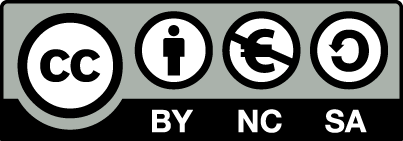 [1] http://creativecommons.org/licenses/by-nc-sa/4.0/ 
Ως Μη Εμπορική ορίζεται η χρήση:
που δεν περιλαμβάνει άμεσο ή έμμεσο οικονομικό όφελος από την χρήση του έργου, για το διανομέα του έργου και αδειοδόχο
που δεν περιλαμβάνει οικονομική συναλλαγή ως προϋπόθεση για τη χρήση ή πρόσβαση στο έργο
που δεν προσπορίζει στο διανομέα του έργου και αδειοδόχο έμμεσο οικονομικό όφελος (π.χ. διαφημίσεις) από την προβολή του έργου σε διαδικτυακό τόπο
Ο δικαιούχος μπορεί να παρέχει στον αδειοδόχο ξεχωριστή άδεια να χρησιμοποιεί το έργο για εμπορική χρήση, εφόσον αυτό του ζητηθεί.
Επεξήγηση όρων χρήσης έργων τρίτων
Δεν επιτρέπεται η επαναχρησιμοποίηση του έργου, παρά μόνο εάν ζητηθεί εκ νέου άδεια από το δημιουργό.
©
διαθέσιμο με άδεια CC-BY
Επιτρέπεται η επαναχρησιμοποίηση του έργου και η δημιουργία παραγώγων αυτού με απλή αναφορά του δημιουργού.
διαθέσιμο με άδεια CC-BY-SA
Επιτρέπεται η επαναχρησιμοποίηση του έργου με αναφορά του δημιουργού, και διάθεση του έργου ή του παράγωγου αυτού με την ίδια άδεια.
διαθέσιμο με άδεια CC-BY-ND
Επιτρέπεται η επαναχρησιμοποίηση του έργου με αναφορά του δημιουργού. 
Δεν επιτρέπεται η δημιουργία παραγώγων του έργου.
διαθέσιμο με άδεια CC-BY-NC
Επιτρέπεται η επαναχρησιμοποίηση του έργου με αναφορά του δημιουργού. 
Δεν επιτρέπεται η εμπορική χρήση του έργου.
Επιτρέπεται η επαναχρησιμοποίηση του έργου με αναφορά του δημιουργού
και διάθεση του έργου ή του παράγωγου αυτού με την ίδια άδεια.
Δεν επιτρέπεται η εμπορική χρήση του έργου.
διαθέσιμο με άδεια CC-BY-NC-SA
διαθέσιμο με άδεια CC-BY-NC-ND
Επιτρέπεται η επαναχρησιμοποίηση του έργου με αναφορά του δημιουργού.
Δεν επιτρέπεται η εμπορική χρήση του έργου και η δημιουργία παραγώγων του.
διαθέσιμο με άδεια 
CC0 Public Domain
Επιτρέπεται η επαναχρησιμοποίηση του έργου, η δημιουργία παραγώγων αυτού και η εμπορική του χρήση, χωρίς αναφορά του δημιουργού.
Επιτρέπεται η επαναχρησιμοποίηση του έργου, η δημιουργία παραγώγων αυτού και η εμπορική του χρήση, χωρίς αναφορά του δημιουργού.
διαθέσιμο ως κοινό κτήμα
χωρίς σήμανση
Συνήθως δεν επιτρέπεται η επαναχρησιμοποίηση του έργου.
56
Διατήρηση Σημειωμάτων
Οποιαδήποτε αναπαραγωγή ή διασκευή του υλικού θα πρέπει να συμπεριλαμβάνει:
το Σημείωμα Αναφοράς
το Σημείωμα Αδειοδότησης
τη δήλωση Διατήρησης Σημειωμάτων
το Σημείωμα Χρήσης Έργων Τρίτων (εφόσον υπάρχει)
μαζί με τους συνοδευόμενους υπερσυνδέσμους.
Χρηματοδότηση
Το παρόν εκπαιδευτικό υλικό έχει αναπτυχθεί στo πλαίσιo του εκπαιδευτικού έργου του διδάσκοντα.
Το έργο «Ανοικτά Ακαδημαϊκά Μαθήματα στο ΤΕΙ Αθήνας» έχει χρηματοδοτήσει μόνο την αναδιαμόρφωση του εκπαιδευτικού υλικού. 
Το έργο υλοποιείται στο πλαίσιο του Επιχειρησιακού Προγράμματος «Εκπαίδευση και Δια Βίου Μάθηση» και συγχρηματοδοτείται από την Ευρωπαϊκή Ένωση (Ευρωπαϊκό Κοινωνικό Ταμείο) και από εθνικούς πόρους.
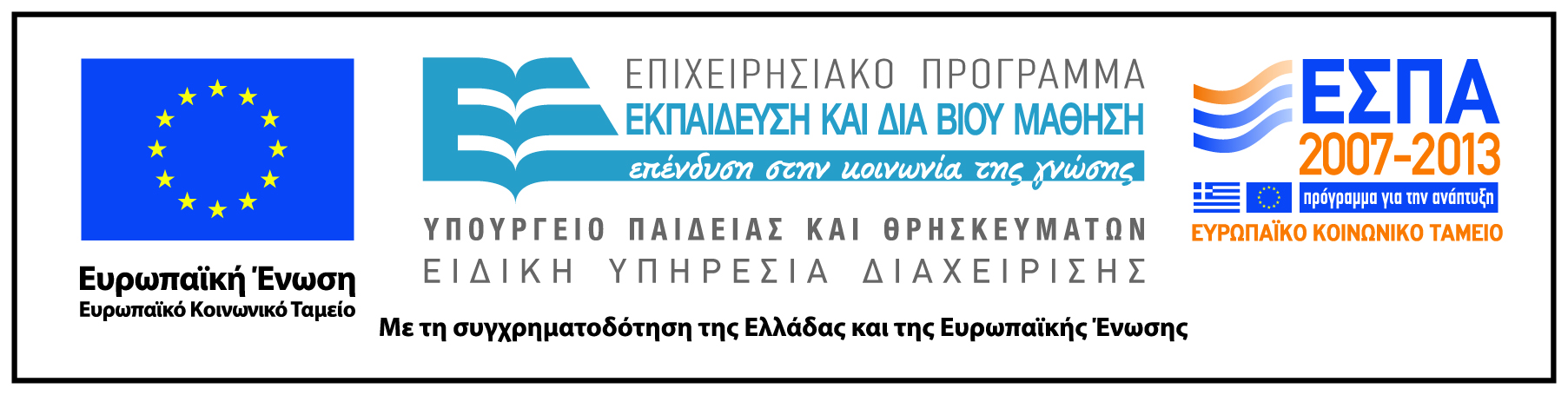